DOE’s Energy Modeling Ecosystem
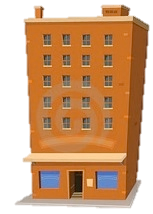 Apps
Integrated
Services
Consistent
Common Platform
Reliable
Efficiency
Outcomes
Rapid
Data
Engines
Transparent
September 18th, 2015

Dr. Amir Roth (DOE/EERE/BTO)
Dr. Larry Brackney (NREL)
An Ecosystem: More Than an Engine or a Single Tool
Three tier architecture
Common in computer systems
Emerging in BEM
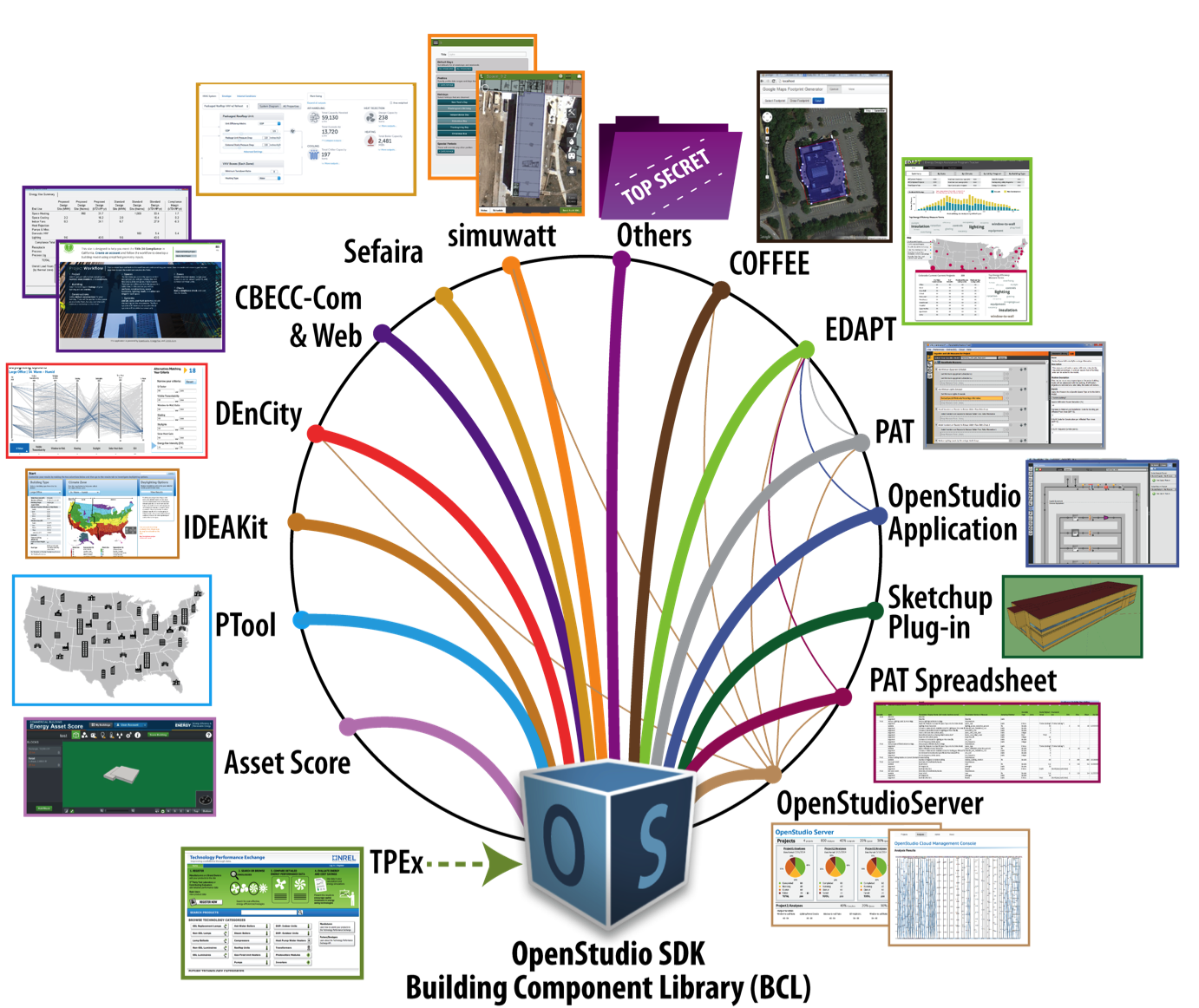 Apps: use-case specific
Open-source & publicly-funded
Or proprietary & commercial
Operating system: common abstractions
Accelerates App development
Open-source & publicly-funded
Engine: Physics Calculations
Open-source & publicly-funded
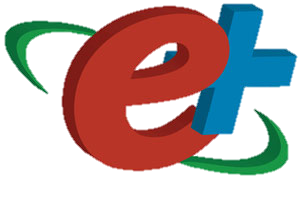 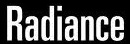 DOE’s Engine: EnergyPlus (energyplus.net)
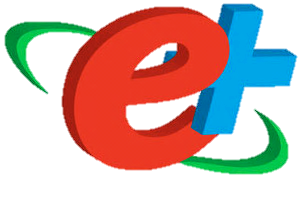 Advanced capabilities
Heat-balance method  surface temperatures, thermal comfort, radiant systems
Detailed lighting & shading, airflow within & between zones
Component-level HVAC  flexible configurations, e.g., VRF & integrated heat-pumps
Sub-hourly time-steps  cycling equipment, fast-acting systems, and controls
Scriptable controls  demand response & occupant behavior
Co-simulation
2003 R&D 100 award winner

Modern software paradigms
Open-source, transparent, and collaborative
Migrated to C++ in 2014 (thanks Autodesk!)
Rigorous software development & test processes
Full documentation

Committed federal support
$2.5M of DOE investment annually ($65M+ to date)*
In-kind contributions from Autodesk, Trane, et. al.
Two annual updates
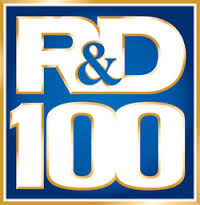 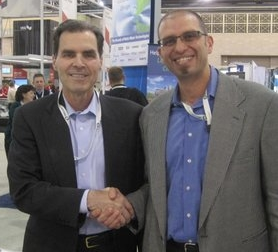 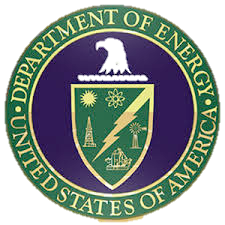 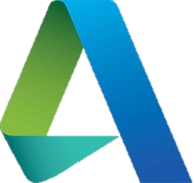 * Just for the engine.  DOE tools investments goes much further than this.
DOE’s Operating System: OpenStudio (openstudio.net)
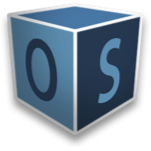 Constructions, loads
schedules, etc.
Run, compare, report, QAQC,  and parametric analysis
Envelope
HVAC templates
or custom systems
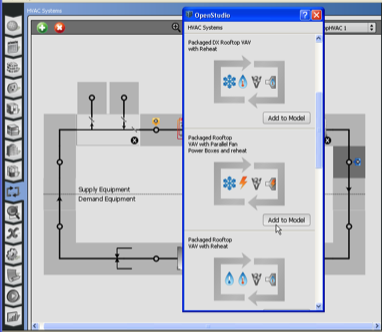 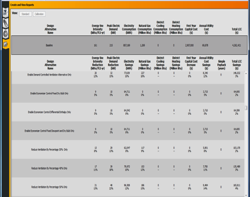 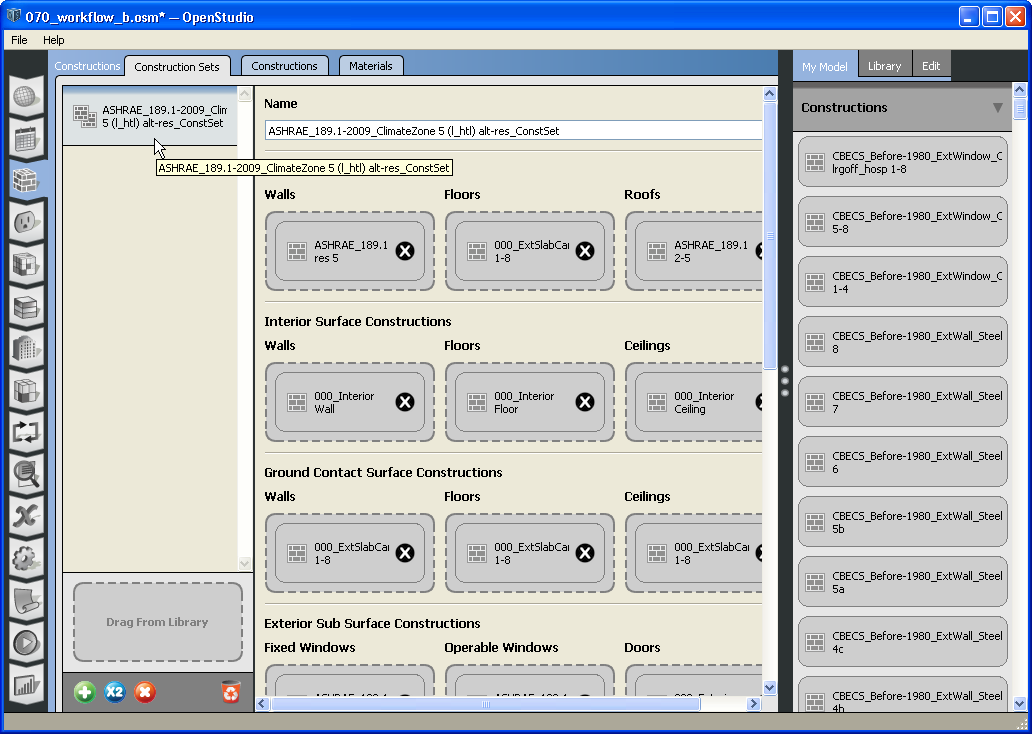 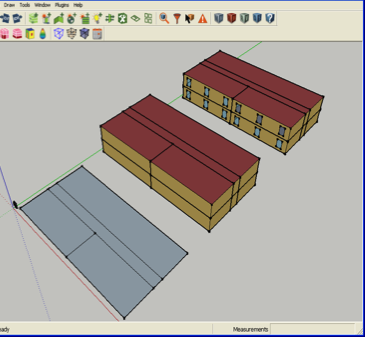 Scriptable API (C++, Ruby, Python, JS, C#)
Application
Workflow-specific “skin”, demonstrates …
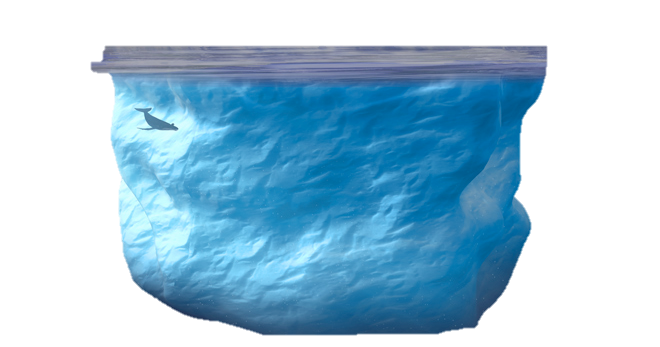 Detailed
building
model
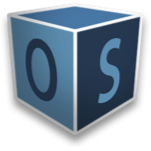 Software Development Kit (SDK)
Non-graphical “common-core” logic
Import geometry, articulate HVAC, etc.
Reduces application development effort
Quarterly updates
Commercial friendly open-source (of course)
$2M/yr investment from DOE & others (especially utilities)
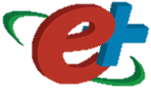 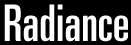 Modern, Rigorous Development & Deployment
Rigorous approach to creating production software - not a research project!
Formal source management system (GitHub)
Formal task and bug tracking systems (PivotalTracker)
Automated continuous integration (CI) tests/dashboards
Formal processes for design document and code reviews
Automated documentation generation
Bi-weekly “iteration” meetings and packages
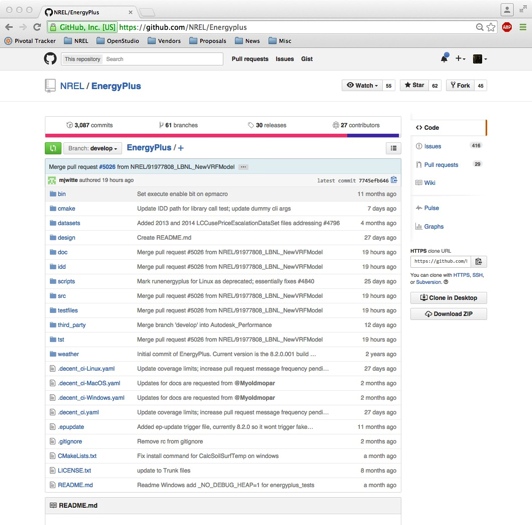 GitHub
Benefits
Responsiveness to new requirements
Transparent & collaborative
Robust delivery
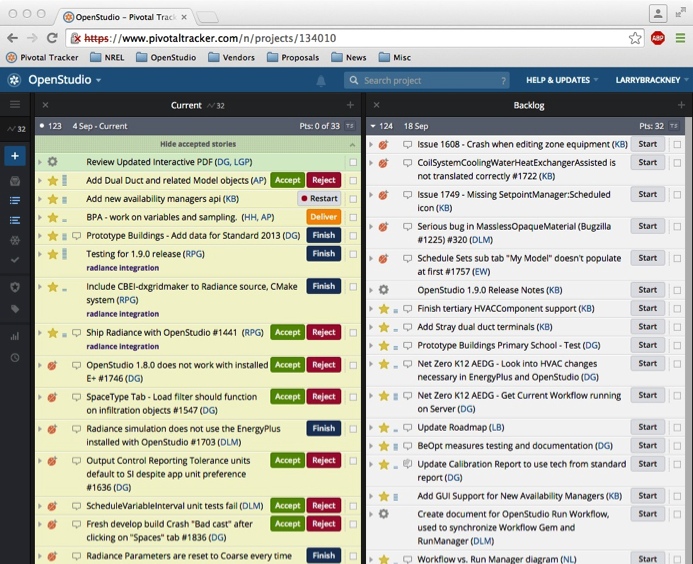 CI
Testing
Individual Tasks
Daily
Two
Weeks
High Priority Require-ments
Pivotal
Minor
Releases
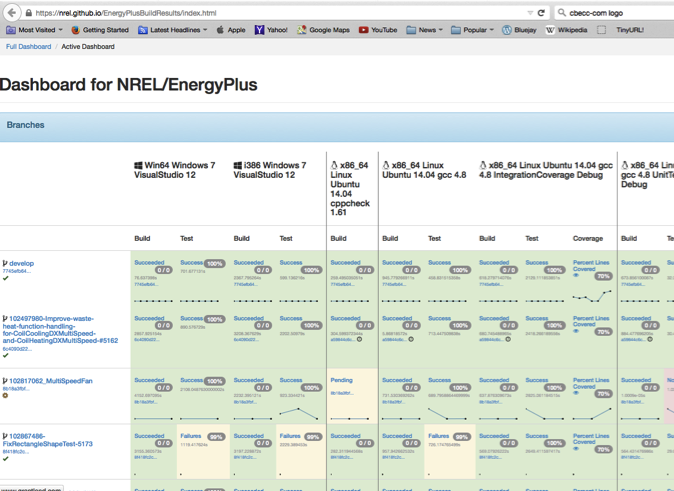 Six
Months
Release
Features
Major
Releases
CI Dashboard
OpenStudio Killer Feature: Measures
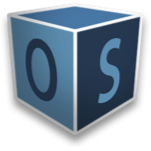 Measures: scripts that operate on model & results
Transform model  apply ECM, e.g., replace constructions, daylighting package, etc.
Can be arbitrarily surgical, e.g., daylighting measure sensitive to space-type
Perform these actions repeatedly, consistently & quickly on any model
An open way of extending functionality & transferring knowledge
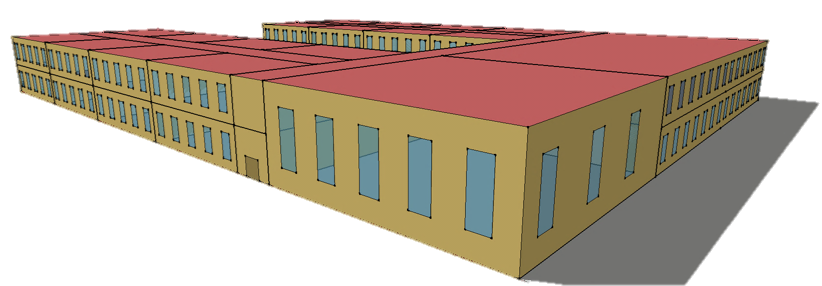 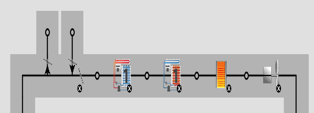 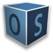 Daylighting Package
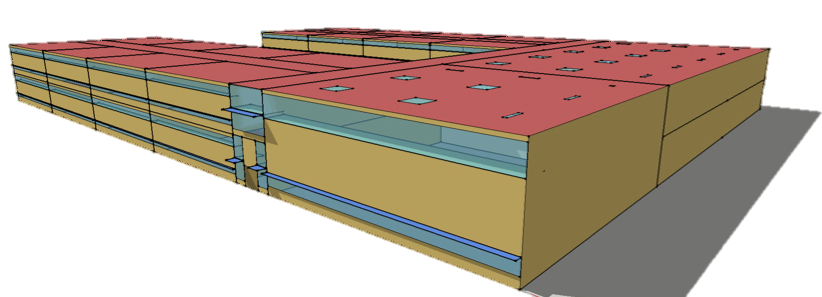 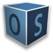 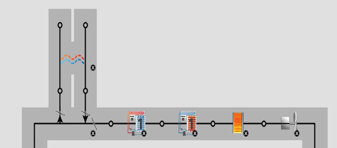 Add Heat
Recovery
# Measure structure to replace exterior wall orig construction with new
model.getSurfaces.each do |s|
   if s.outsideBoundaryCondition == “Outdoors” and s.surfaceType == “Wall”
         if s.construction.name.get_s == orig
            s.setConstruction(new)
Cooking with Gas: Measures + OpenStudio Server
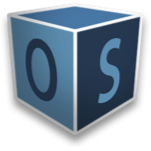 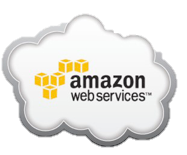 ECM package optimization
Measures
Outputs
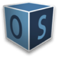 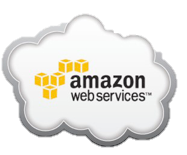 Do not apply ERV
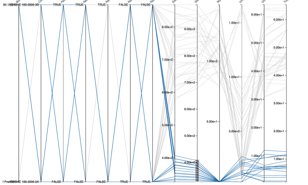 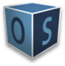 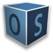 ECM
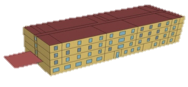 Optimizer
(EUI, ROI …)
ECM
+
ECM
If you want this site EUI
ECM
But also uncertainty analysis  ranges instead of point estimates
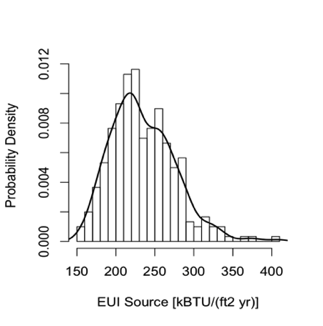 Input parameter distributions
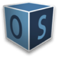 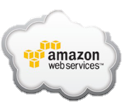 Output
distributions
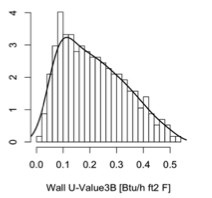 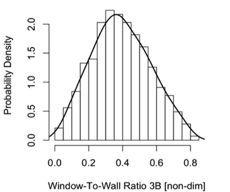 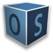 Sampler
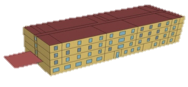 +
+
Chiller COP
Wall U Value
EUI
And calibration  Better estimates for existing buildings
Calibrated Monthly kWh
Monthly bills
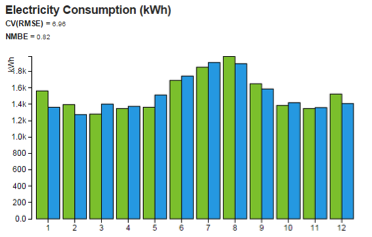 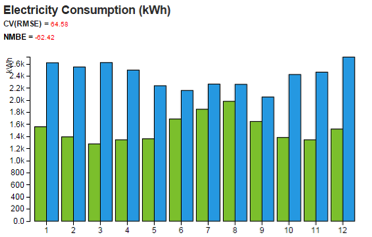 Input uncertainties
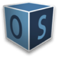 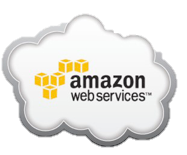 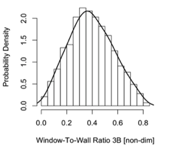 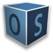 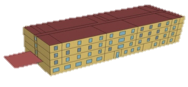 Optimizer
(Residuals)
+
+
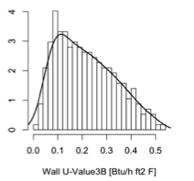 Measures Are Also for Customized Reporting & QAQC
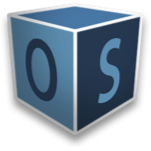 Monthly end uses
Zone condition histogram (hrs spent in temp range)
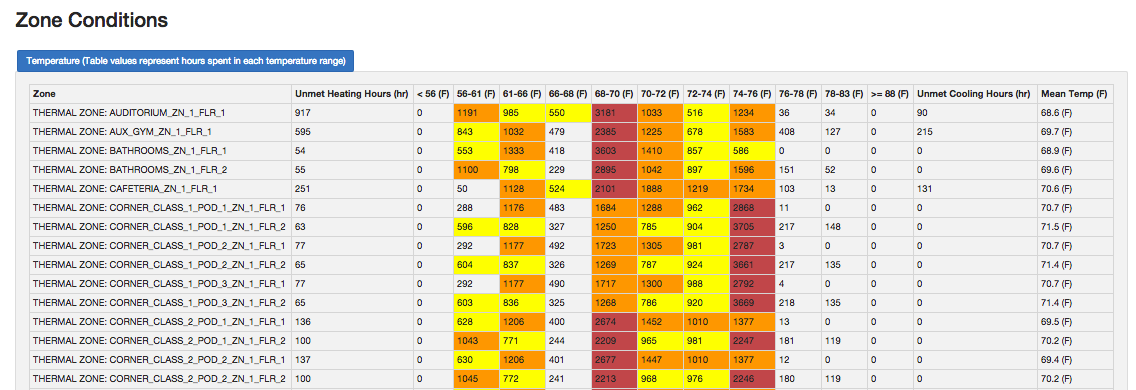 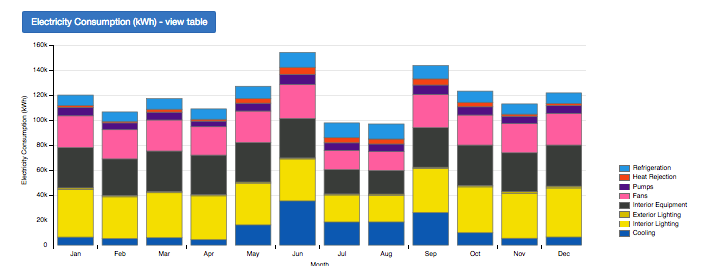 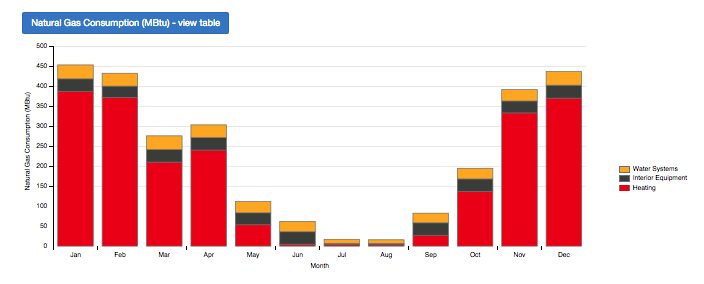 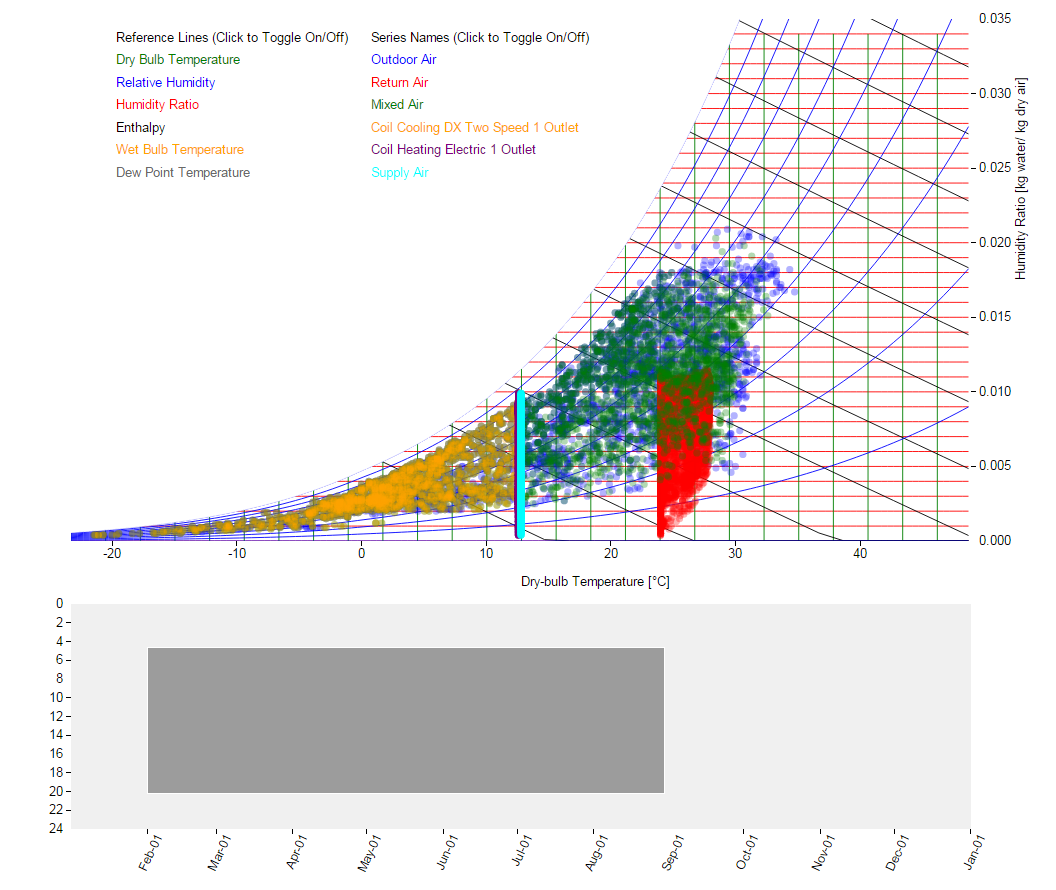 ft2 by space-type
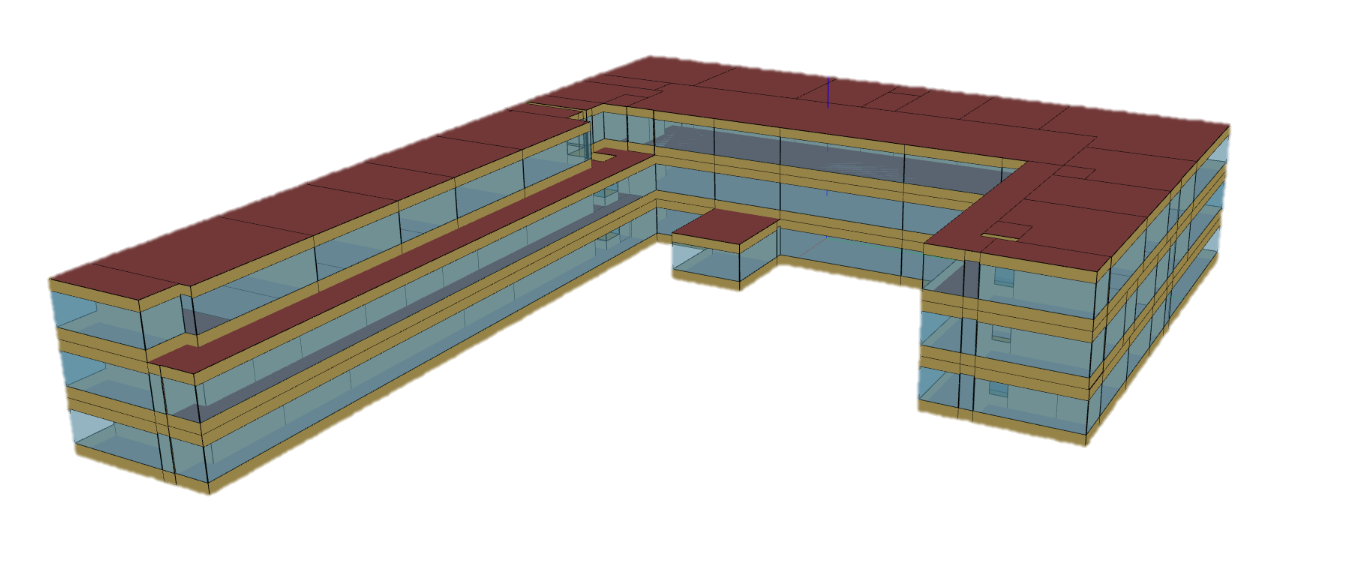 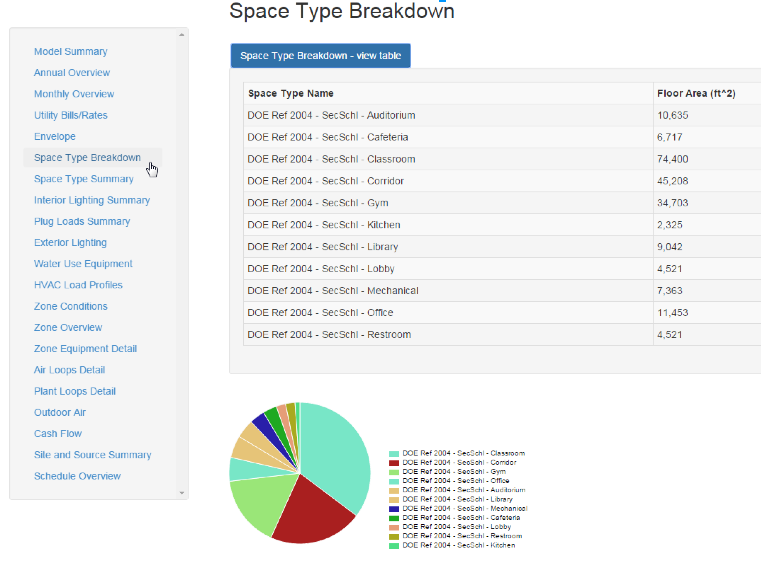 Results Can Be
Interactive Too!
Building Component Library (bcl.nrel.gov)
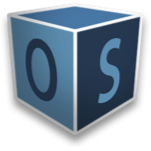 Online repository of measures & other model data (e.g., schedules, weather files)
Integrated with OpenStudio SDK & applications
Supports meta-data, versioning, “group” privacy/sharing & API
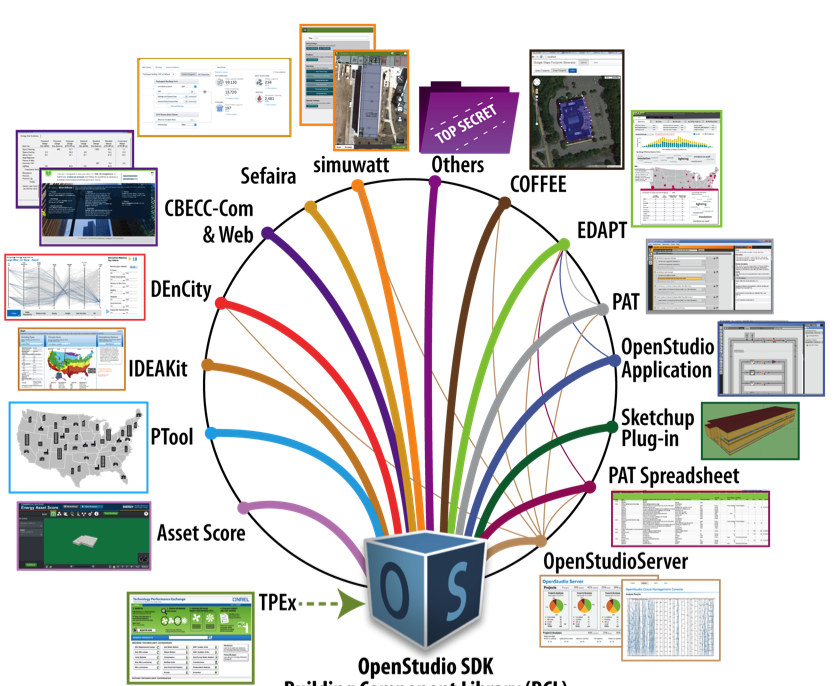 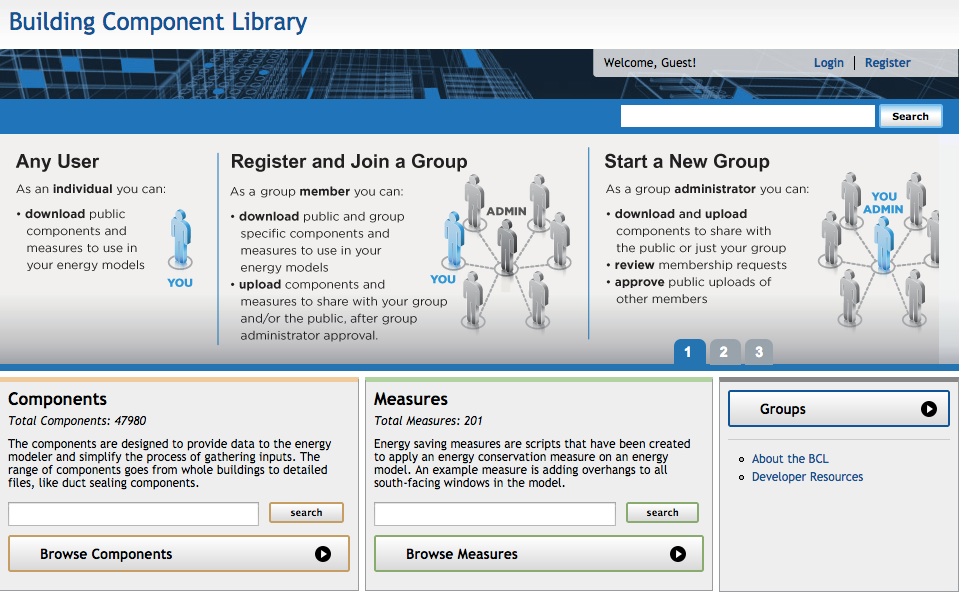 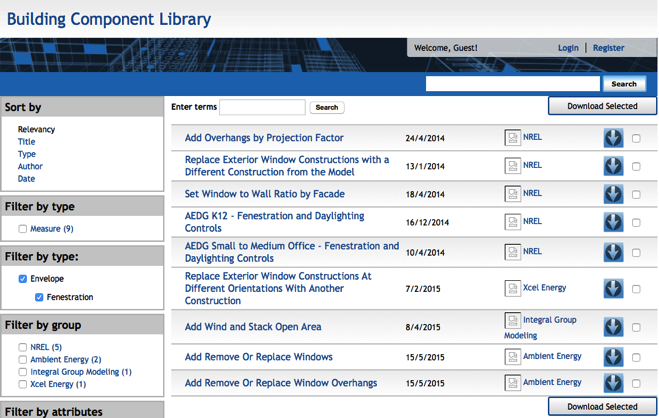 Use in any OpenStudio app
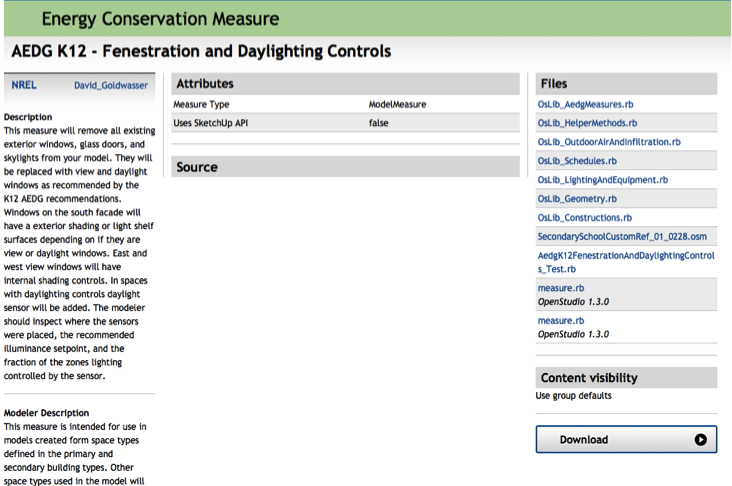 Browse & search on web or in app via API
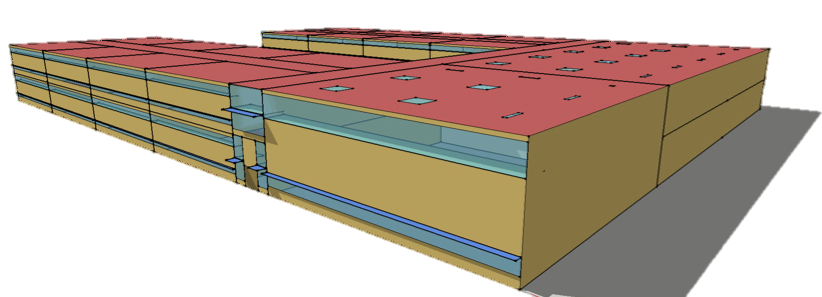 Technology Performance Exchange (tpex.org)
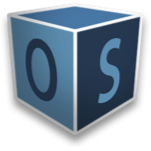 Provides OpenStudio ecosystem with component-specific data path
Equipment performance data from manufacturers, M&V’ed demos & pilots
Automated translation to BCL performance data for use in OpenStudio-based tools
Good source for uncertainty distributions  Can complement and cross-check sims
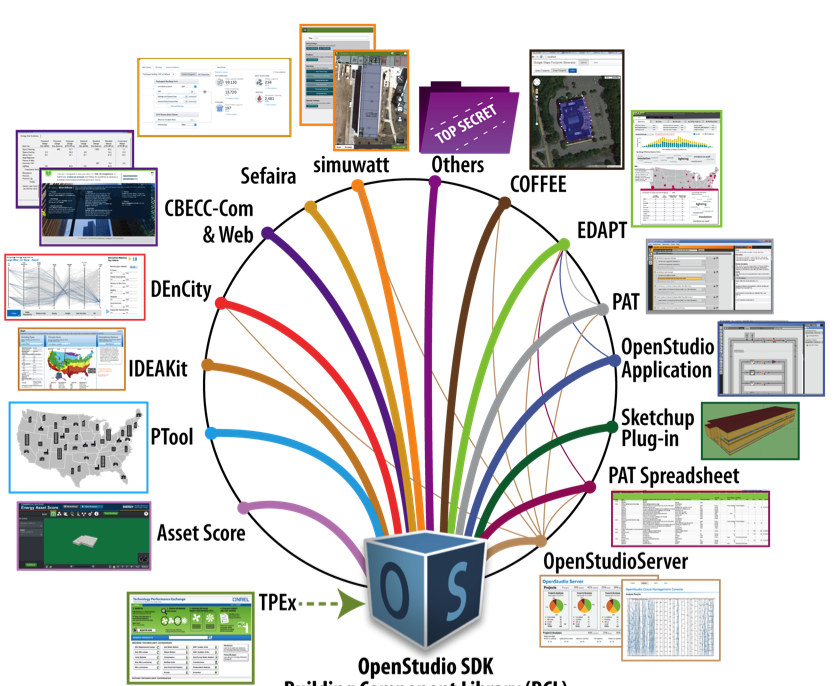 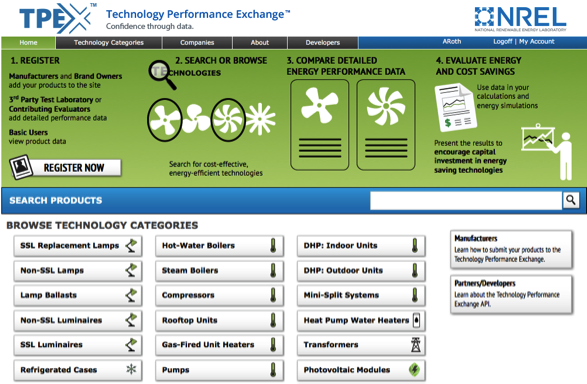 Use in any OpenStudio app
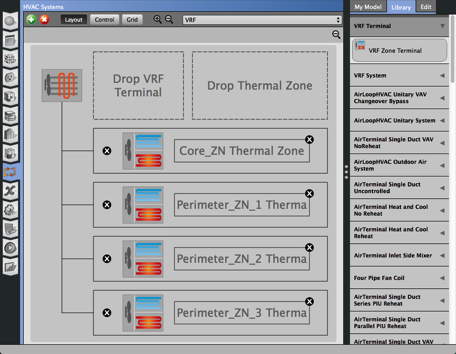 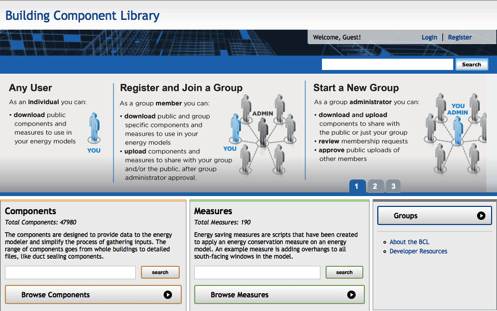 Raw performance data automatically converted into BCL objects
A Relevant Ecosystem Example
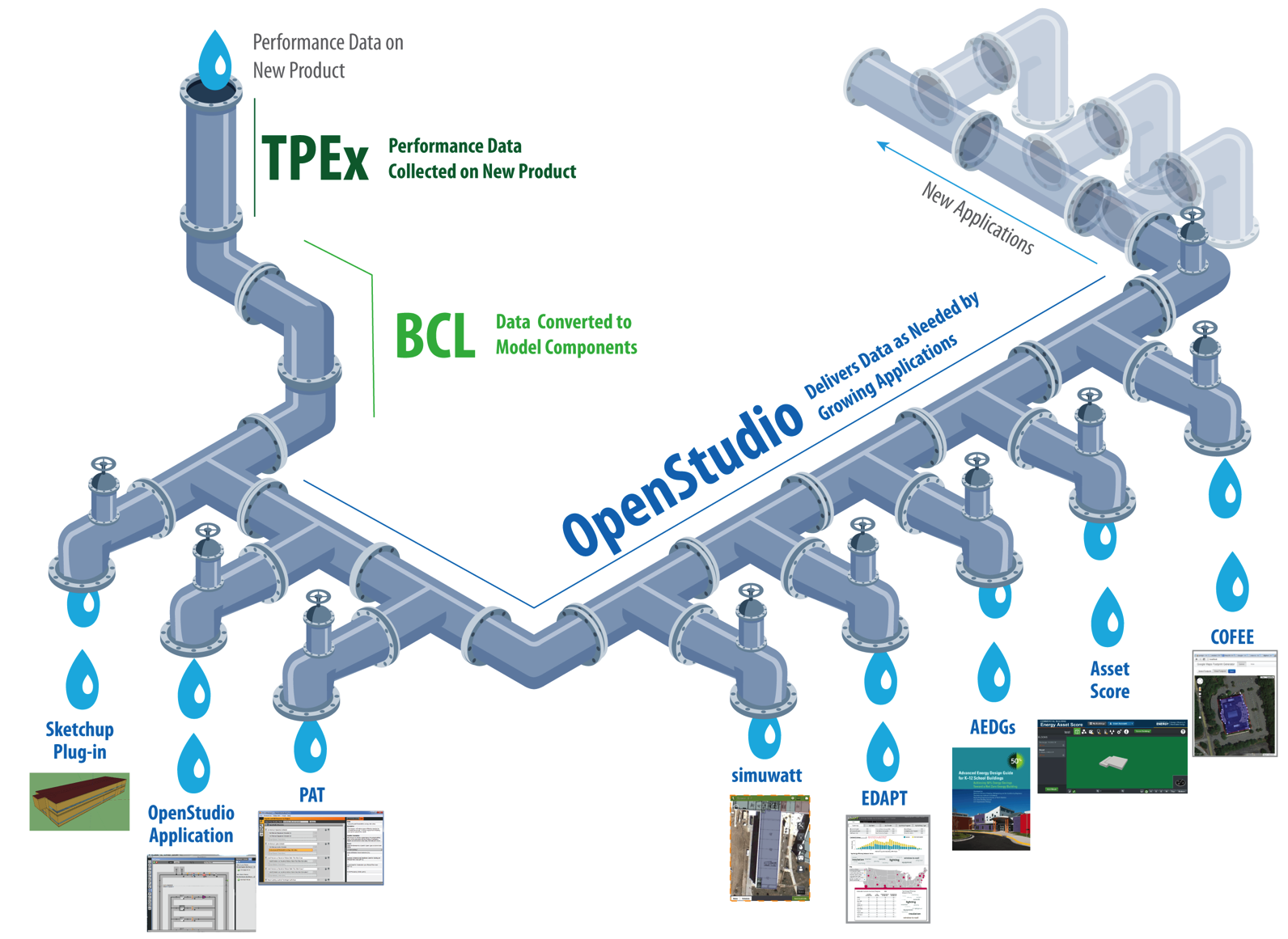 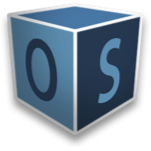 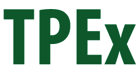 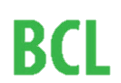 COFFEE
CBECC-Com &
CBECC-Web
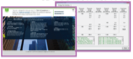 EDAPT: Savings-By-Design Program Tracker
http://eda-pt.org
Software-guided workflow 

Automated:
Notifications
Quality checking
Reporting
Portfolio roll-ups

Integrated with OpenStudio 

Can be integrated with other  tools

Developed for Xcel Energy
Saved $500k in program admin costs in 1st year of operation 
Grew from 2 consultants to 10
Significant increase in number of projects processed annually

Now available to other utilities
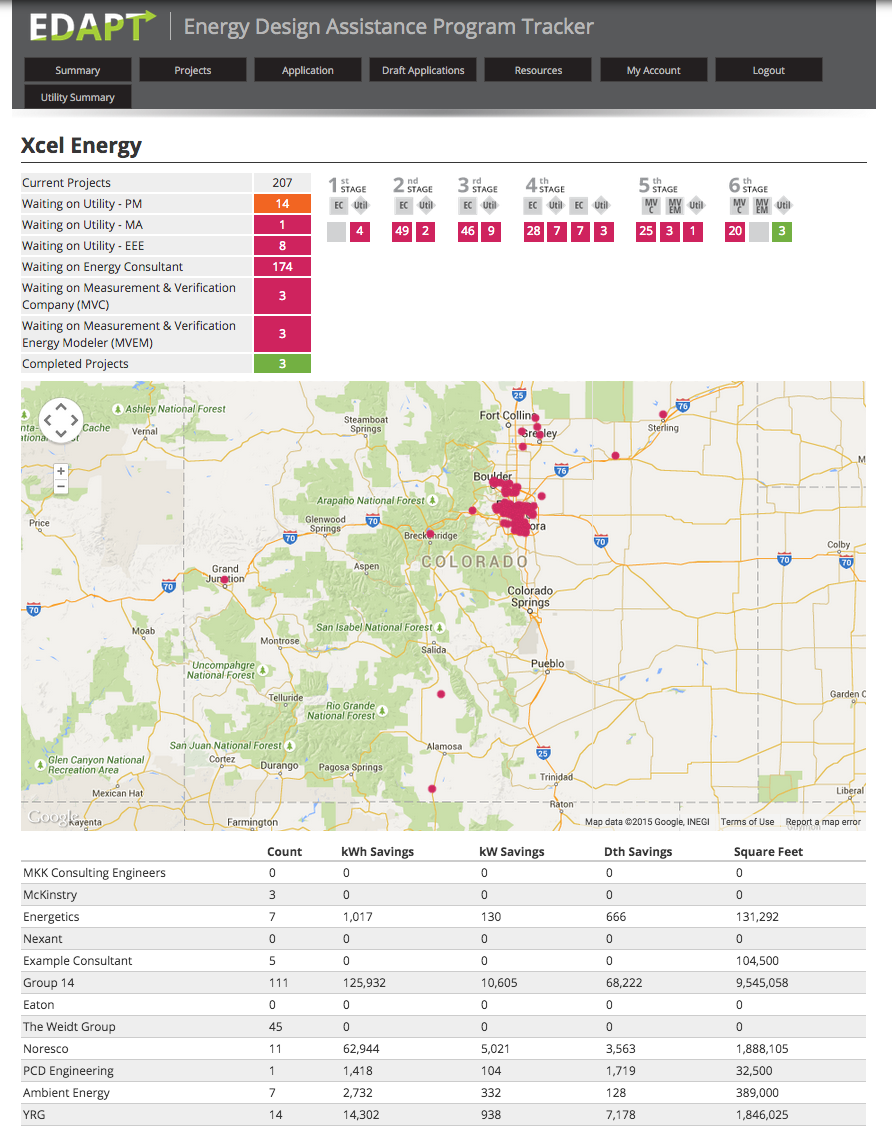 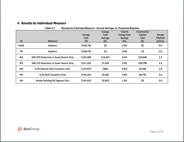 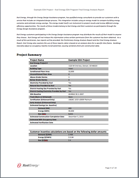 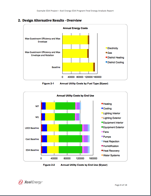 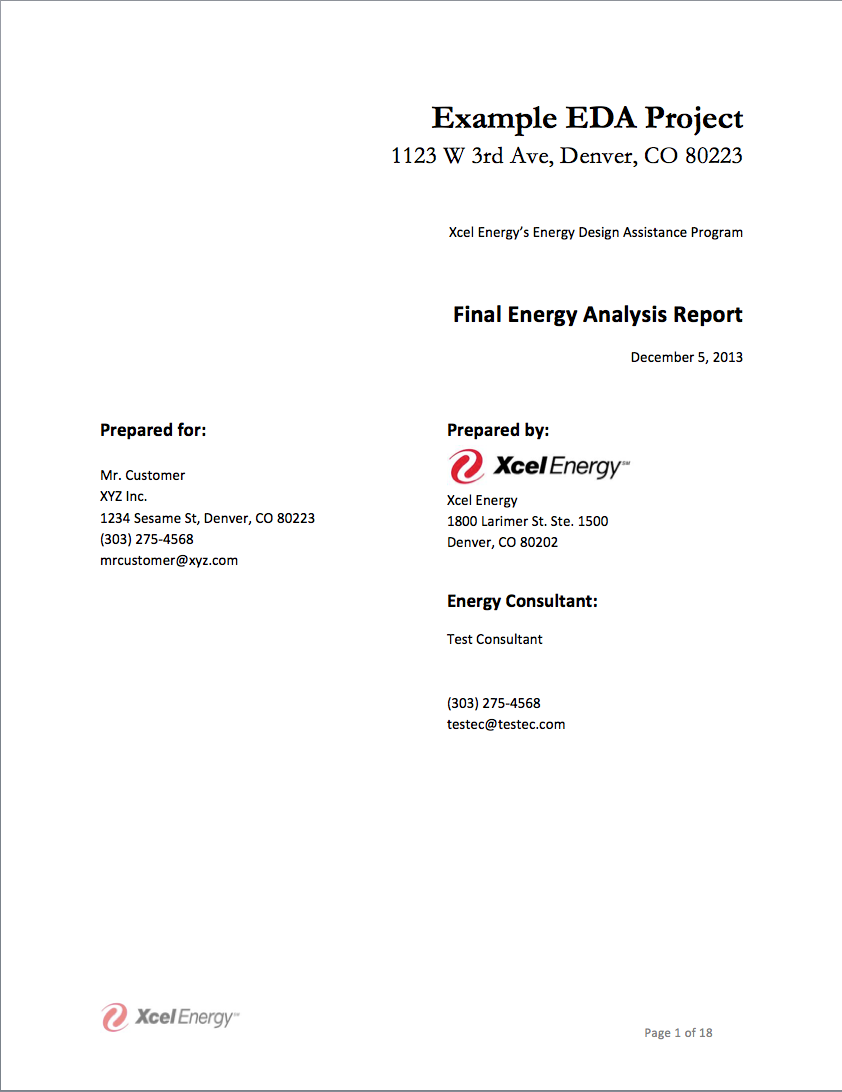 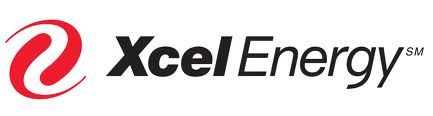 Ecosystem: Online Reference & Learning Resources
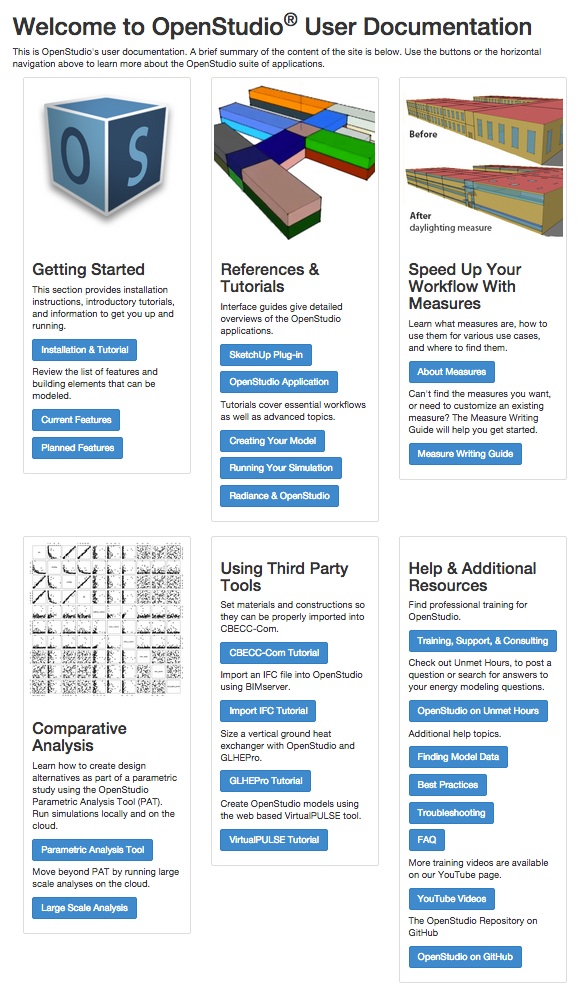 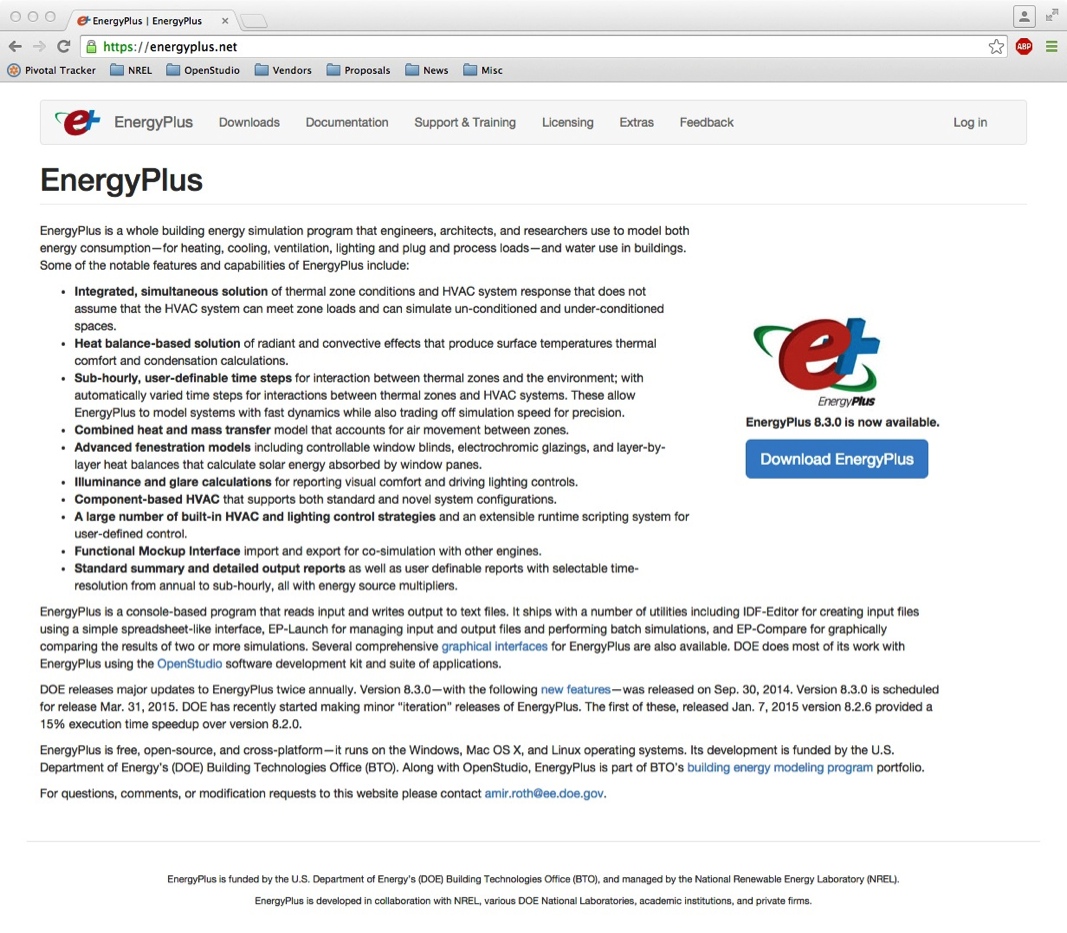 http://energyplus.net/
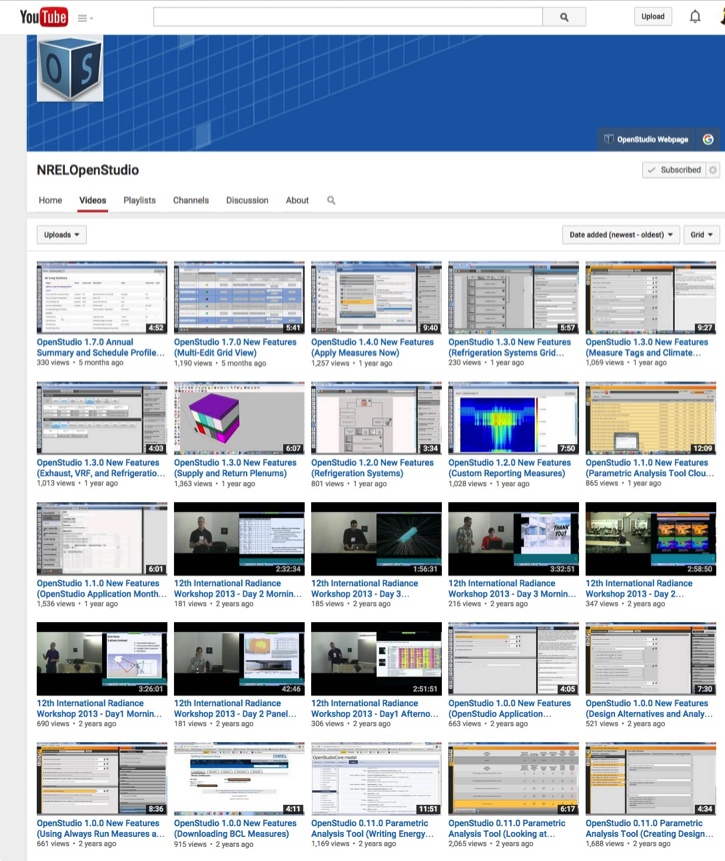 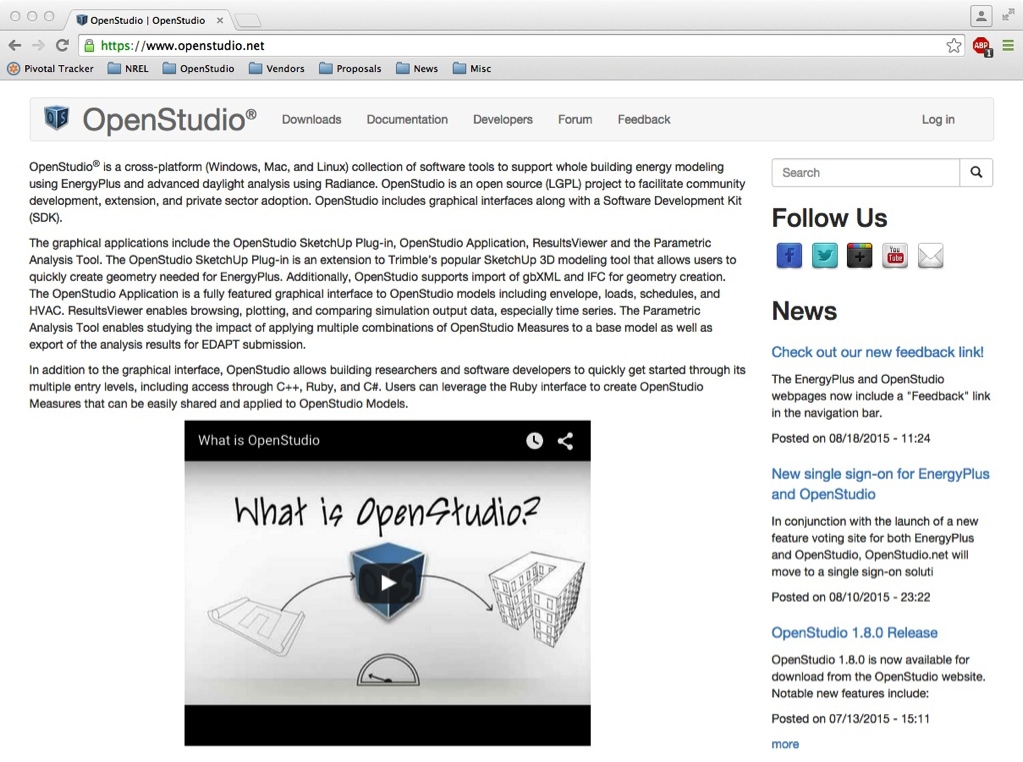 http://openstudio.net/
Downloads & example files
Training videos & step-by-step tutorials
Ecosystem: Online Q&A and Feedback Resources
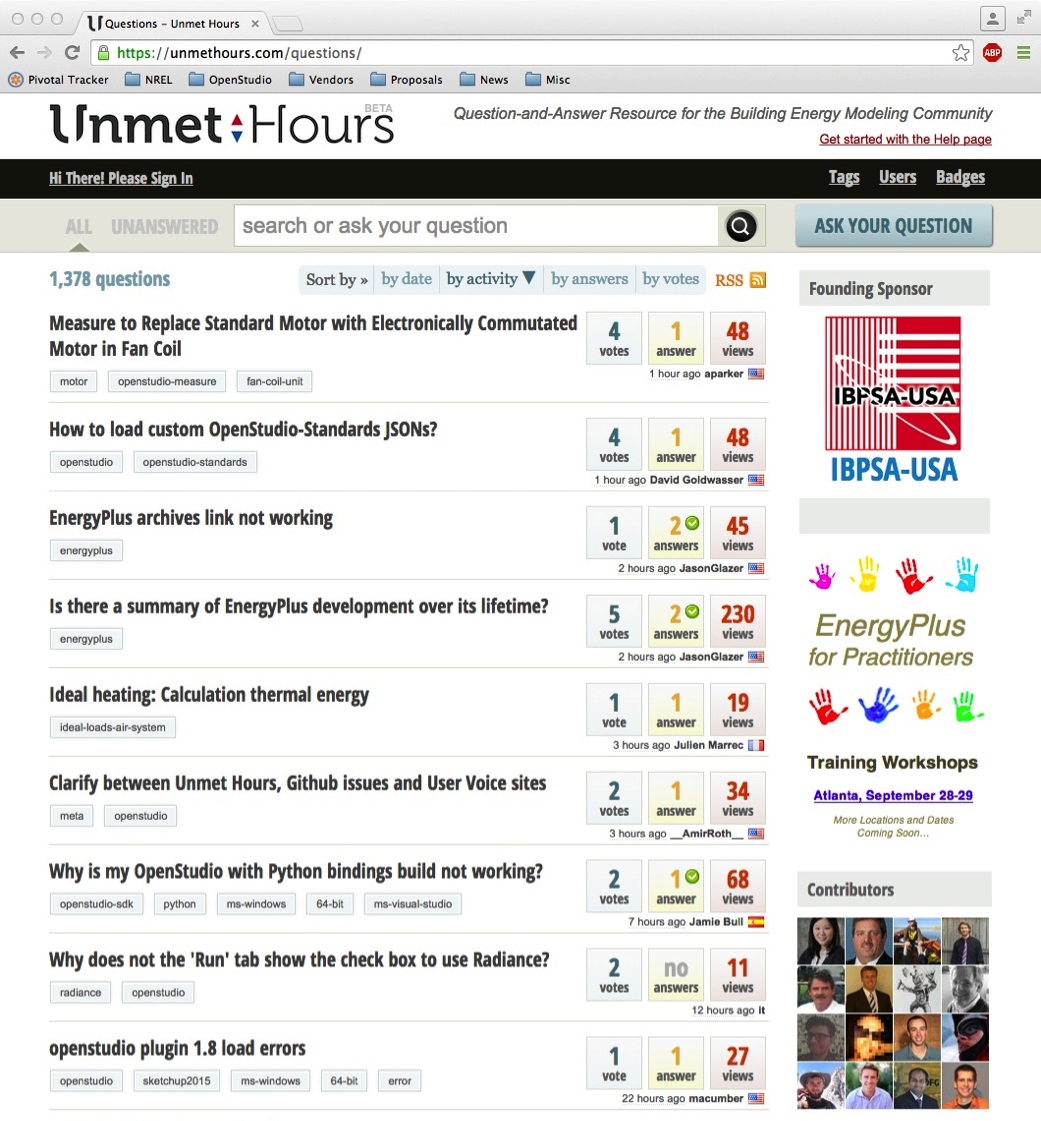 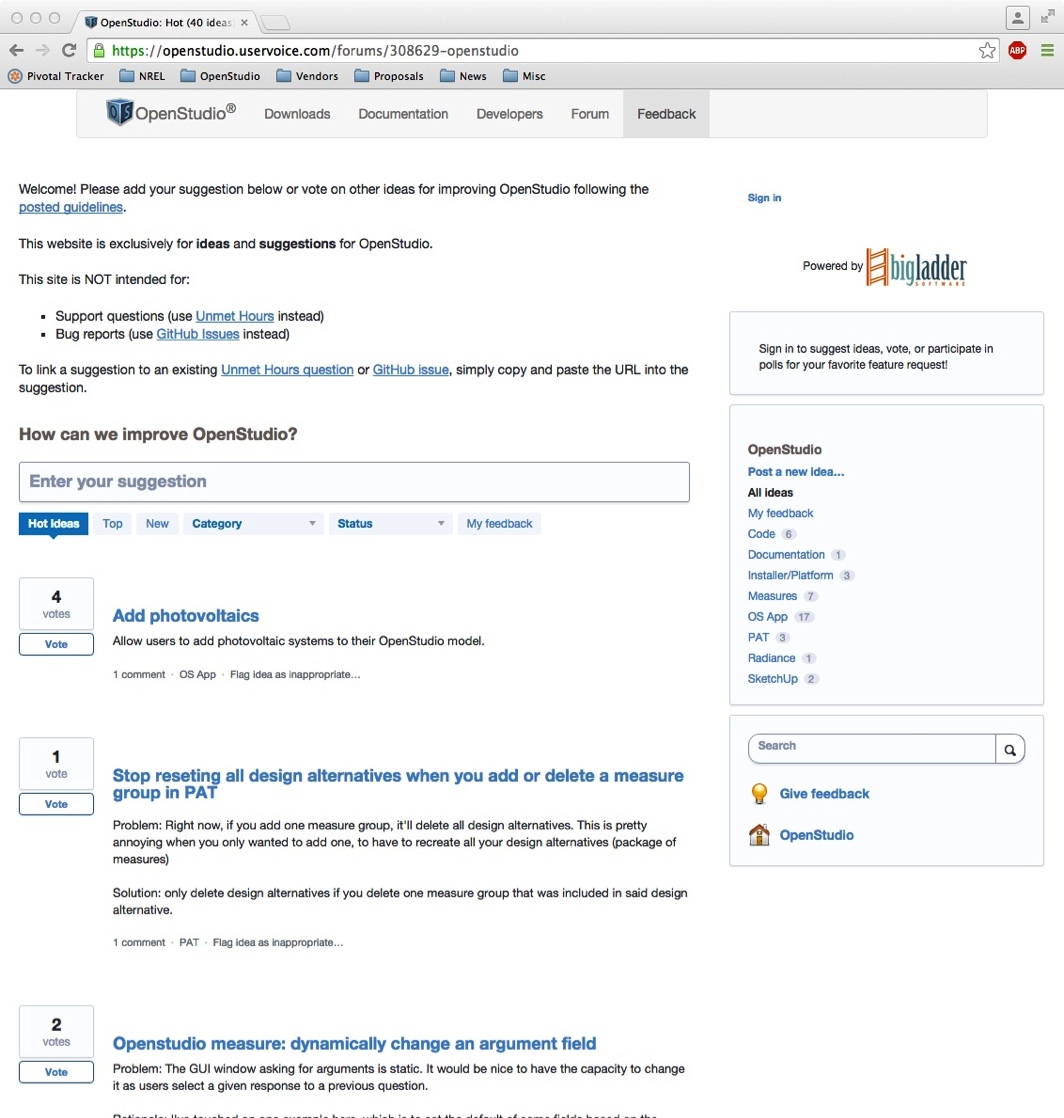 http://energyplus.uservoice.com/
http://openstudio.uservoice.com/
http://unmethours.com/
Peer-to-peer Q&A site
800+ users, 150+ questions/month
Development teams and users active
User feedback sites
New feature proposal, discussion & voting
Key Strengths of the DOE Ecosystem
EnergyPlus’ Advanced Modeling Capabilities
Correctly models physics and technologies needed to achieve high efficiency targets

Commercial-Friendly Open-Source
Transparent source code, reference data & engineering assumptions
Transparent development process & roadmap
Enables and accelerates market innovation
"Free software is a matter of liberty, not price… think of free as in free speech, not as in free beer.”
  		- Richard Stallman
Key Strengths of the DOE Ecosystem
EnergyPlus’ Advanced Modeling Capabilities

Commercial-Friendly Open-Source

Cost-Shared, Continuous Development
DOE invests heavily to maintain the platform as a public good
Third-parties are augmenting this investment
Autodesk C++ conversion
Trane and Carrier in-kind HVAC improvements & validation
Utility investment in OpenStudio, EDAPT & measure content
OpenStudio Budgets
EnergyPlus Budgets
Key Strengths of the DOE Ecosystem
EnergyPlus’ Advanced Modeling Capabilities

Commercial-Friendly Open-Source

Cost-Shared, Continuous Development

OpenStudio Measures Are Now a Common Currency
Codifies and distributes best practice
Enables automation for lower cost & greater reliability
Many firms are now able to add capability to the ecosystem
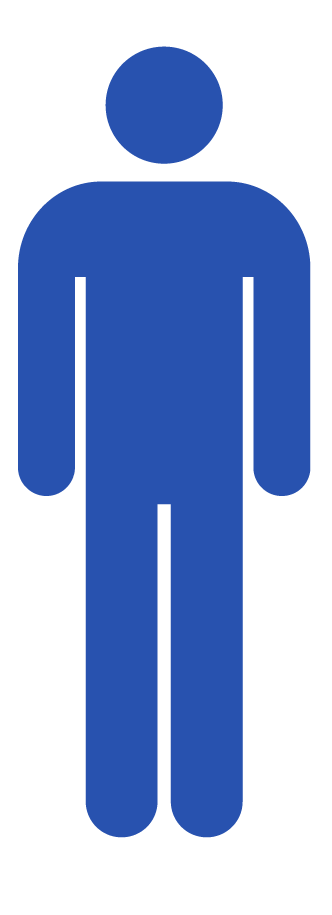 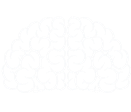 Thanks!
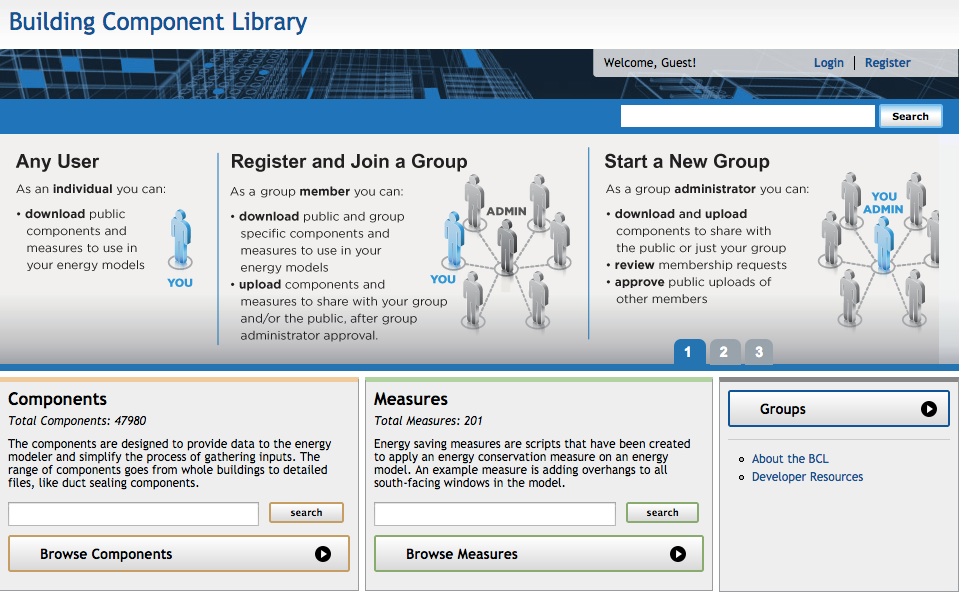 Ich bin expert!
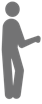 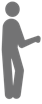 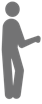 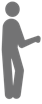 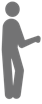 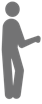 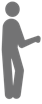 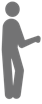 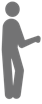 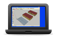 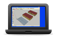 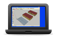 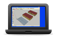 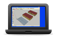 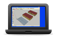 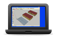 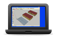 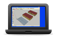 Help!
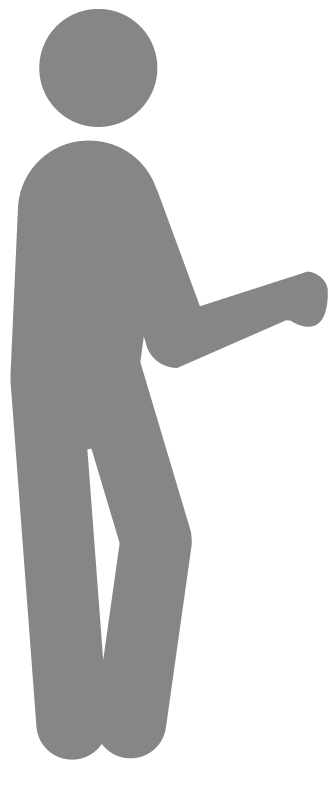 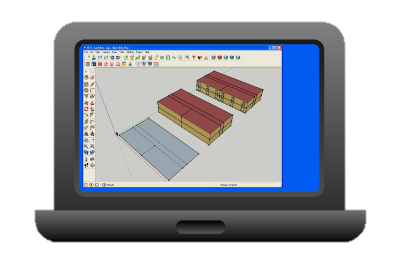 Key Strengths of the DOE Ecosystem
EnergyPlus’ Advanced Modeling Capabilities

Commercial-Friendly Open-Source

Cost-Shared, Continuous Development

OpenStudio Measures Are Now a Common Currency

Scalable solution for big problems
Design optimization
Calibration
Uncertainty and sensitivity analysis
Portfolio-scale potential studies & EE Targeting
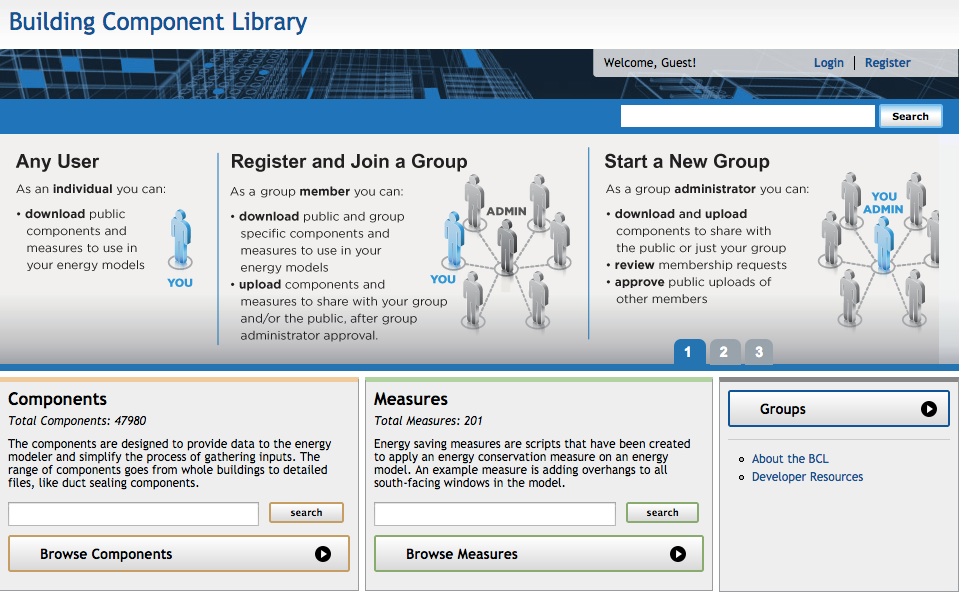 Reference
Models
EE Measures
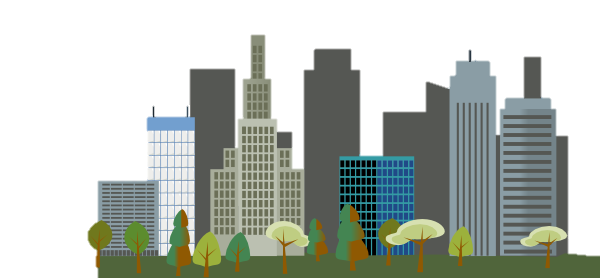 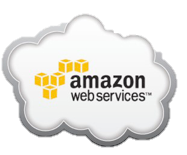 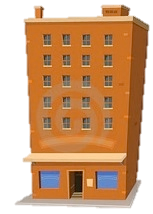 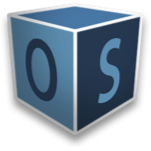 Tech Potential
Analysis
Identical Assumptions &
Modeling Approaches
Custom
Analysis